Continuing Conflicts in the
MIDDLE EAST
MIDDLE EAST
Presentation, Graphic Organizers, & Activities
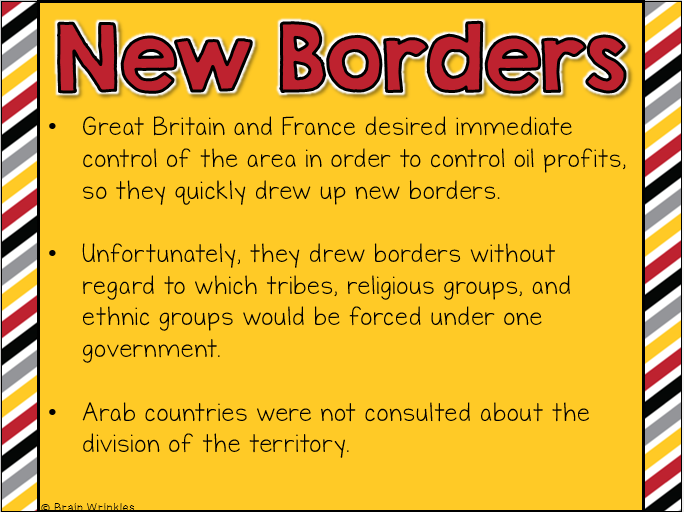 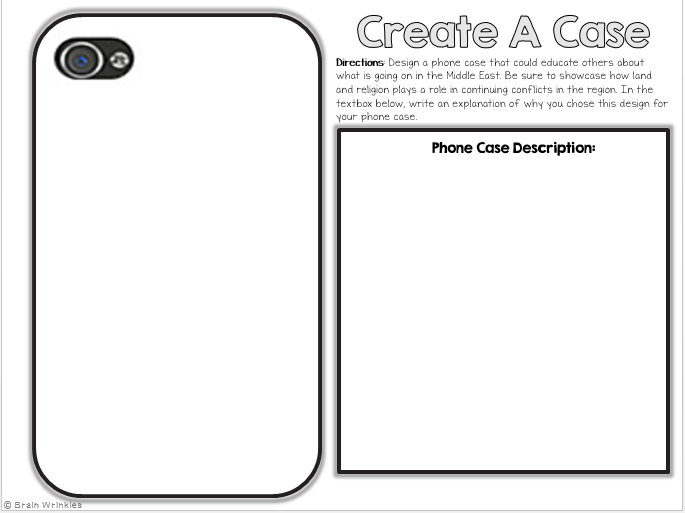 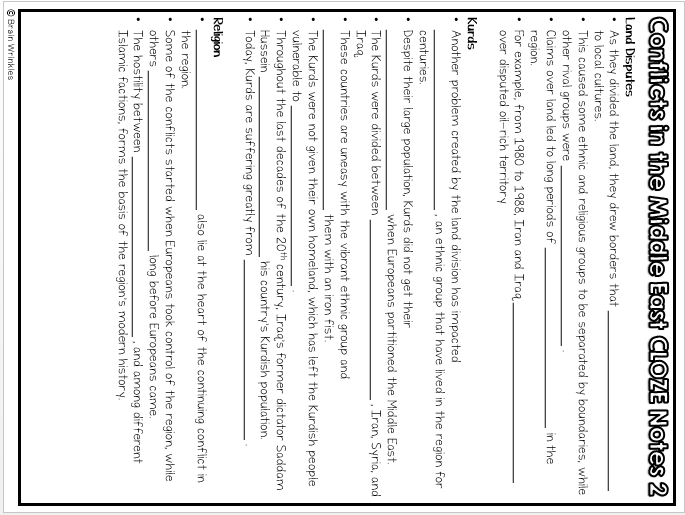 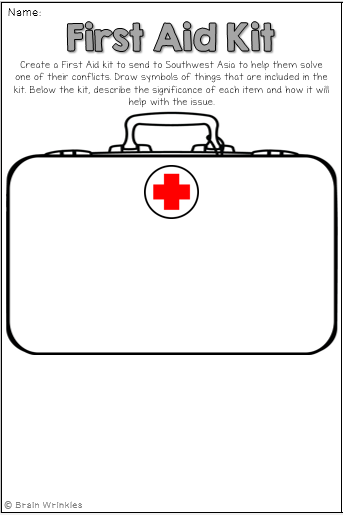 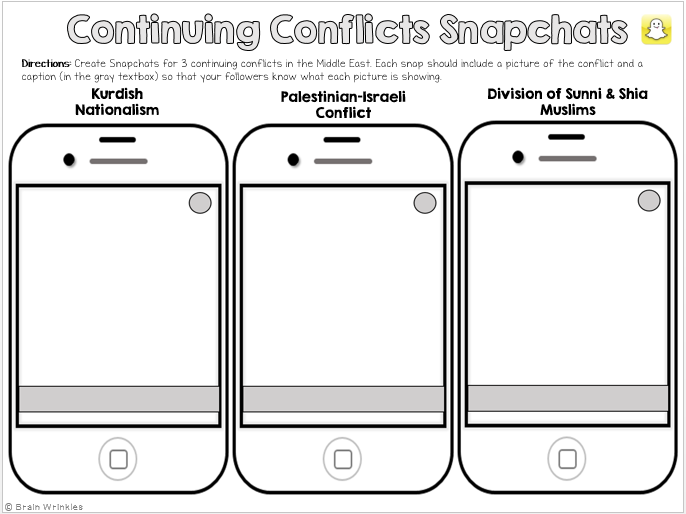 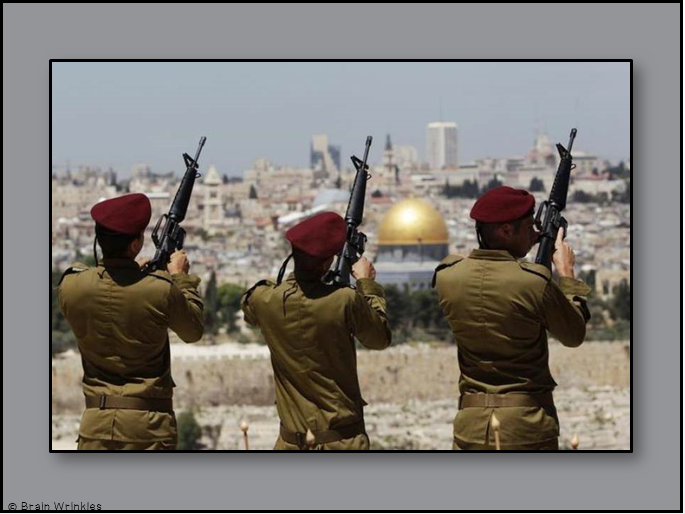 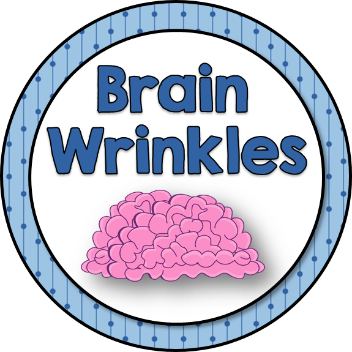 Continuing Conflicts in the
MIDDLE
EAST
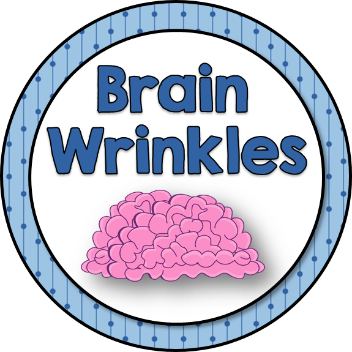 © Brain Wrinkles
Ottoman Empire
The Ottoman Turks were known for their ruthless pursuit of land.

At its height, the Ottoman Empire was six times the size of Texas.

Its lands stretched from what is now Turkey and parts of southeastern Europe, northern Africa, and southwestern Asia.
© Brain Wrinkles
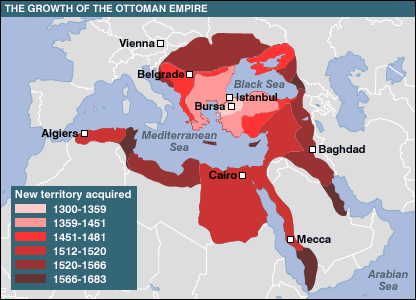 © Brain Wrinkles
Collapse
Over time, the Ottoman sultans were not very capable of ruling and the empire began to decline.

During World War I, the Ottoman Empire sided with the Central Powers, who ended up losing the war.
Afterwards, the government collapsed and the land of the former Ottoman Empire was divided among the victorious European countries.

The League of Nations gave France and Great Britain control of partitioning the Ottoman territory.
© Brain Wrinkles
Partitioning
After partitioning, France took control of Syria, Lebanon, Algeria, Morocco, and Tunisia.

The British were in charge of Egypt, Iraq, Palestine, Jordan, and a chunk of Saudi Arabia.

Great Britain heavily influenced the governments that were put in place in the territories it controlled, and for years, these countries remained under British supervision.

The problems created by this land division have persisted in the Middle East today.
© Brain Wrinkles
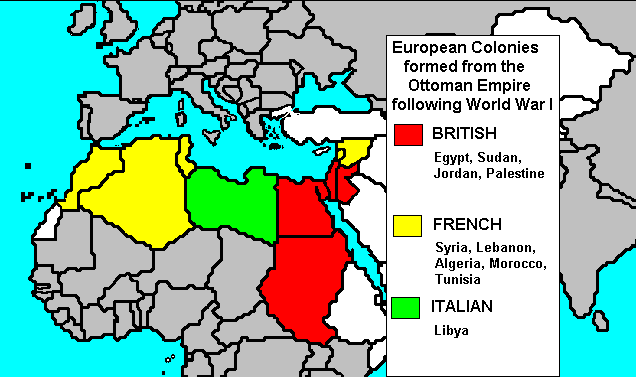 © Brain Wrinkles
New Borders
Great Britain and France desired immediate control of the area in order to control oil profits, so they quickly drew up new borders.

Unfortunately, they drew borders without regard to which tribes, religious groups, and ethnic groups would be forced under one government. 

Arab countries were not consulted about the division of the territory.
© Brain Wrinkles
Land Disputes
As they divided the land, they drew borders that paid no attention to local cultures.

This caused some ethnic and religious groups to be separated by boundaries, while other rival groups were grouped together.

Claims over land led to long periods of conflict and bloodshed in the region.

For example, from 1980 to 1988, Iran and Iraq fought a war over disputed oil-rich territory.
© Brain Wrinkles
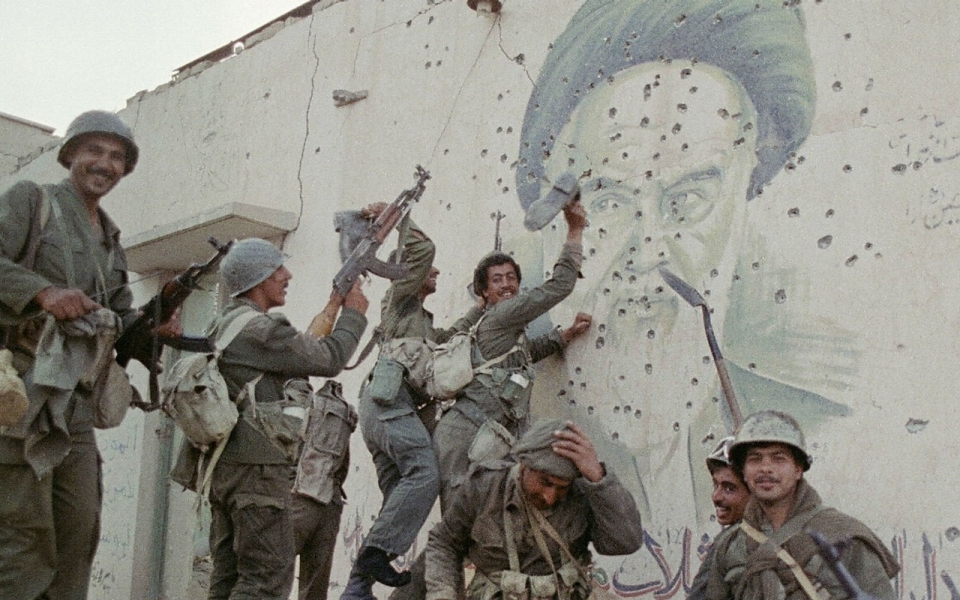 Iraqi soldiers pose in front of a bullet-riddled mural of the Iranian leader.
© Brain Wrinkles
Kurds
Another problem created by the land division has impacted the Kurds, an ethnic group that have lived in the region for centuries. 

Despite their large population, Kurds did not get their own territory when Europeans partitioned the Middle East.

The Kurds were divided between Turkey, Iran, Syria, and Iraq.

These countries are uneasy with the vibrant ethnic group and attempt to rule them with an iron fist.
© Brain Wrinkles
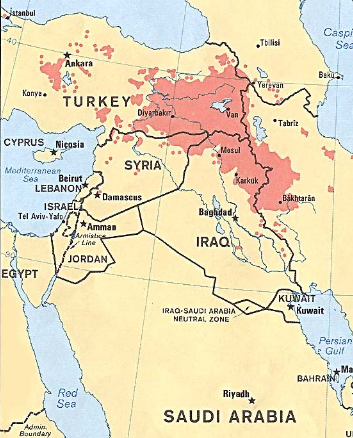 Distribution of Kurdish People in Turkey, Iraq, Iran, and Syria
© Brain Wrinkles
Kurds
The Kurds were not given their own homeland, which has left the Kurdish people vulnerable to extreme persecution.

Throughout the last decades of the 20th century, Iraq’s former dictator Saddam Hussein attempted to eliminate his country’s Kurdish population.

Today, Kurds are suffering greatly from civil war in Syria.
© Brain Wrinkles
Kurdish Refugees from Syria
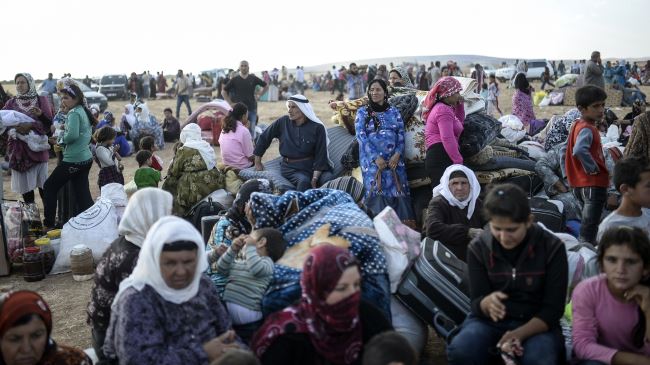 © Brain Wrinkles
Religion
Disputes over religion also lie at the heart of the continuing conflict in the region.

Some of the conflicts started when Europeans took control of the region, while others date back long before Europeans came. 

The hostility between Arabs and Jews, and among different Islamic factions, forms the basis of the region’s modern history.
© Brain Wrinkles
Palestine & Israel
In 1948, the United Nations partitioned Palestine into the Jewish nation of Israel and the Arab Muslim state of Palestine.

Palestinians refused to recognize Israel as a nation and as soon as it was established, fighting broke out.

Palestine, with help from the neighboring Arab countries of Lebanon, Syria, Jordan, Egypt, and Iraq, engaged in conflict with Israel that has lasted for decades.
© Brain Wrinkles
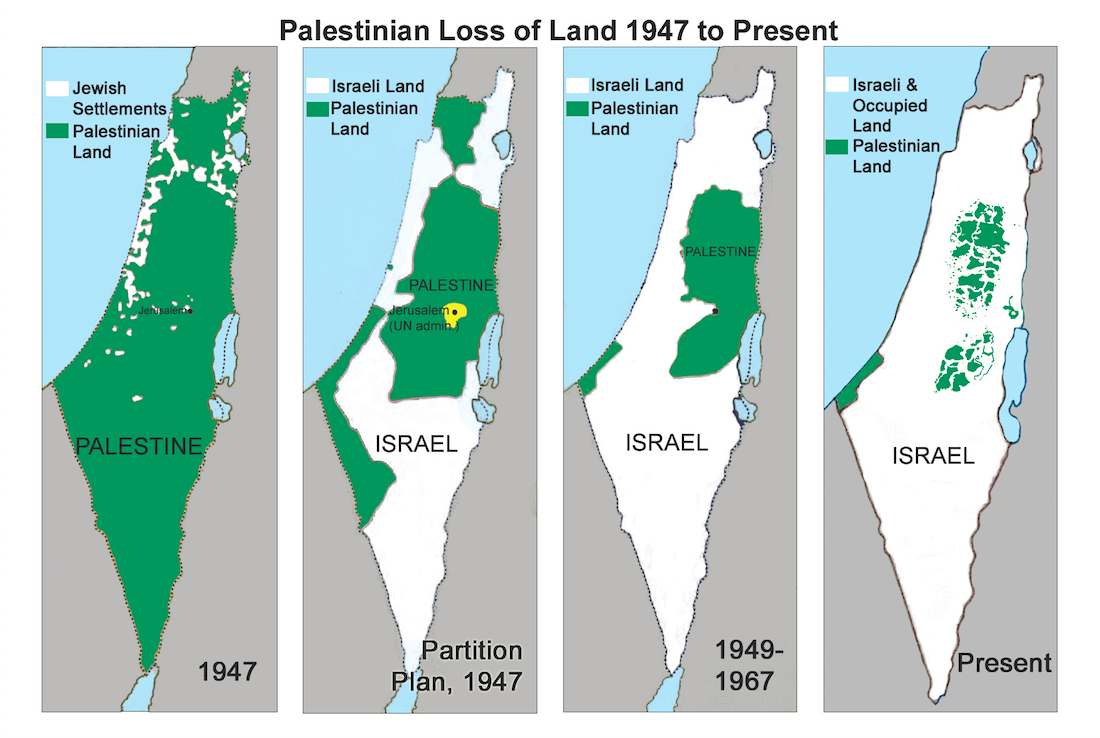 © Brain Wrinkles
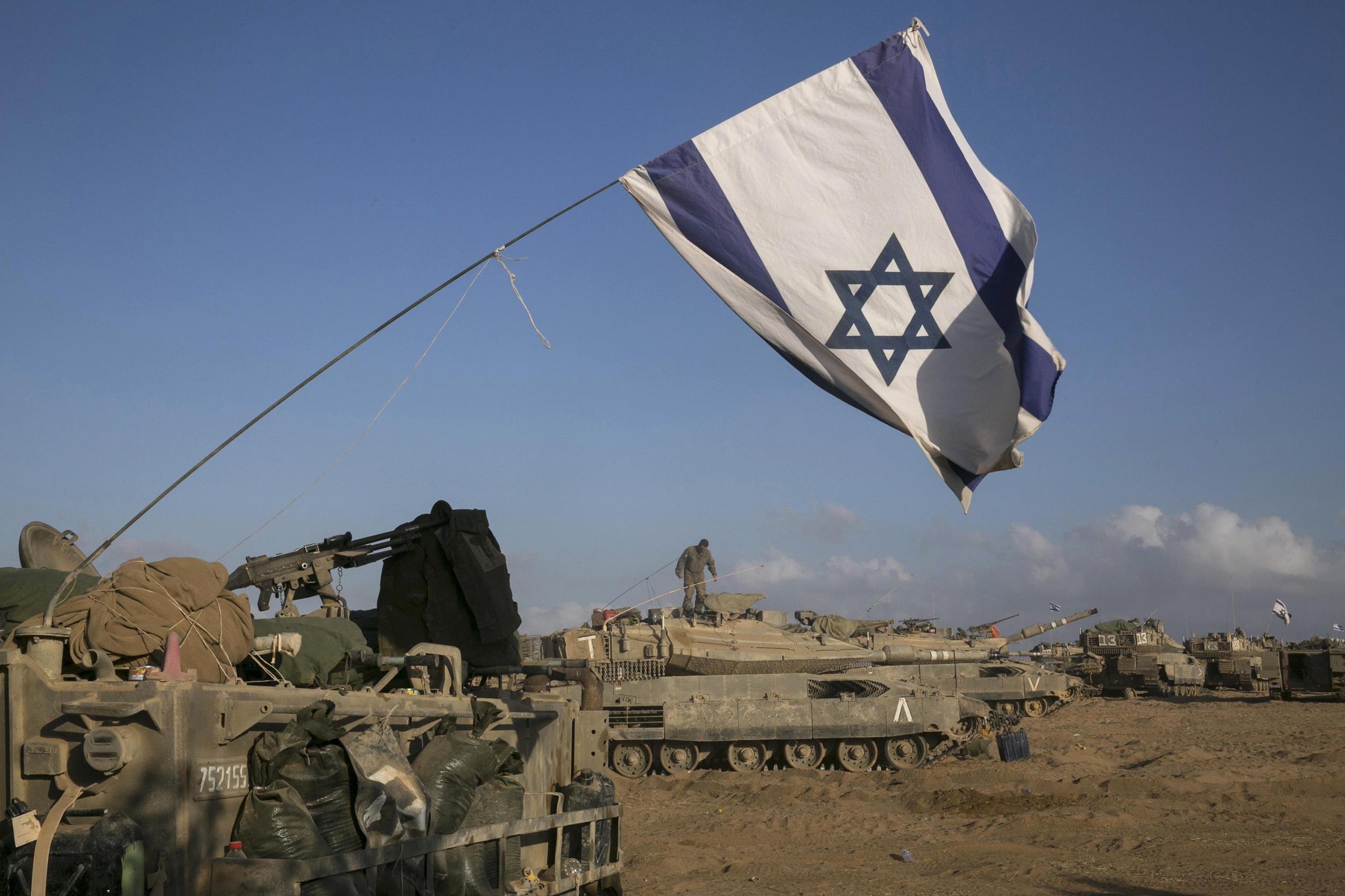 © Brain Wrinkles
Palestine & Israel
Arab nations do not recognize Israel as a nation, and Jewish Israel lives in virtual isolation from its neighbors.

There is constant conflict between Palestinians and Israelis living in the area called the Gaza Strip.

The land in Israel is sacred to both Jews and Muslims, so the two groups are constantly fighting over it.
© Brain Wrinkles
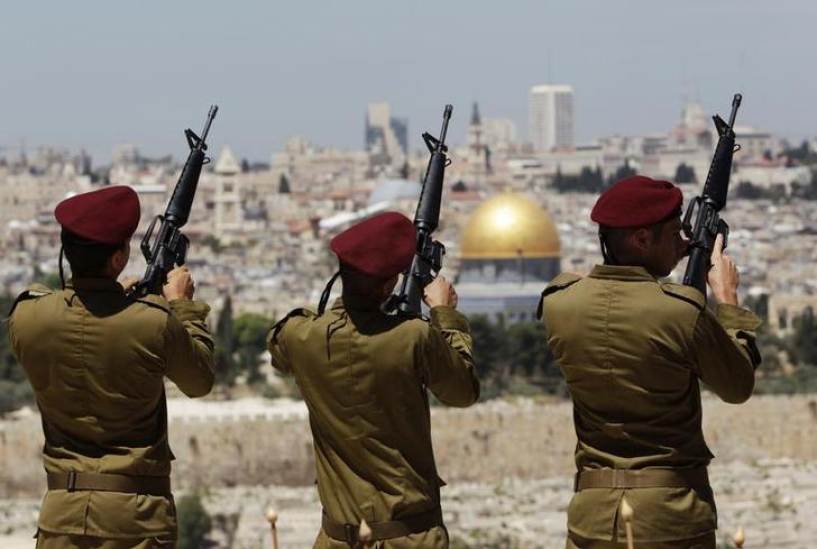 © Brain Wrinkles
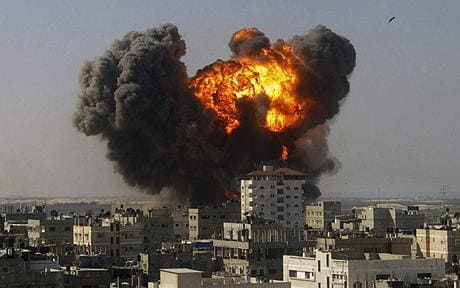 Gaza Airstrikes
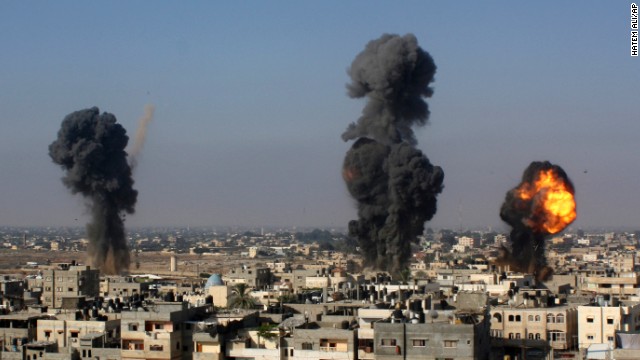 © Brain Wrinkles
Shia & Sunni
Many conflicts also occur within the Muslim sects in Southwest Asia.

As a result of European partitioning after WWI, Sunni and Shia Muslims, who were often rivals, were now forced to get along together in one country (Iraq).
The two religious groups have fought for power in Iraq for decades.

The more aggressive Iraqi Sunnis have also clashed with the Iranian Shiites.
© Brain Wrinkles
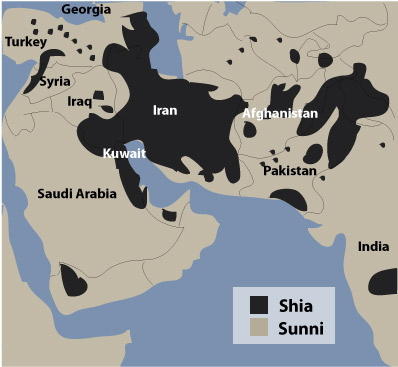 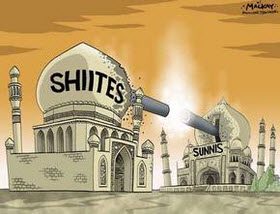 © Brain Wrinkles
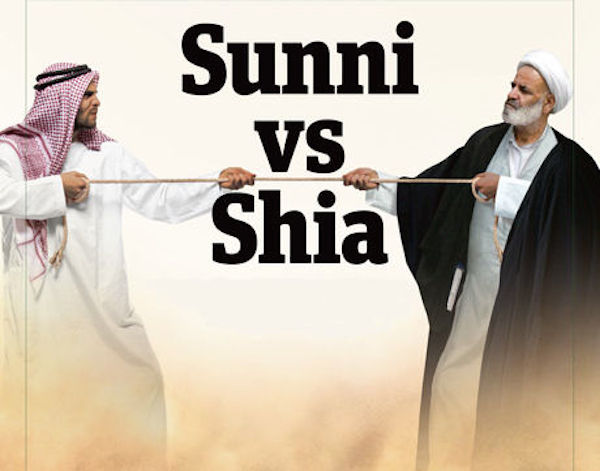 © Brain Wrinkles
Shia & Sunni
In 1979, fundamentalist Muslims overtook Iran’s government and imposed a strict interpretation of Islamic law on all of the country’s citizens.

Since then, they have worked hard to remove all influences of western society.
© Brain Wrinkles